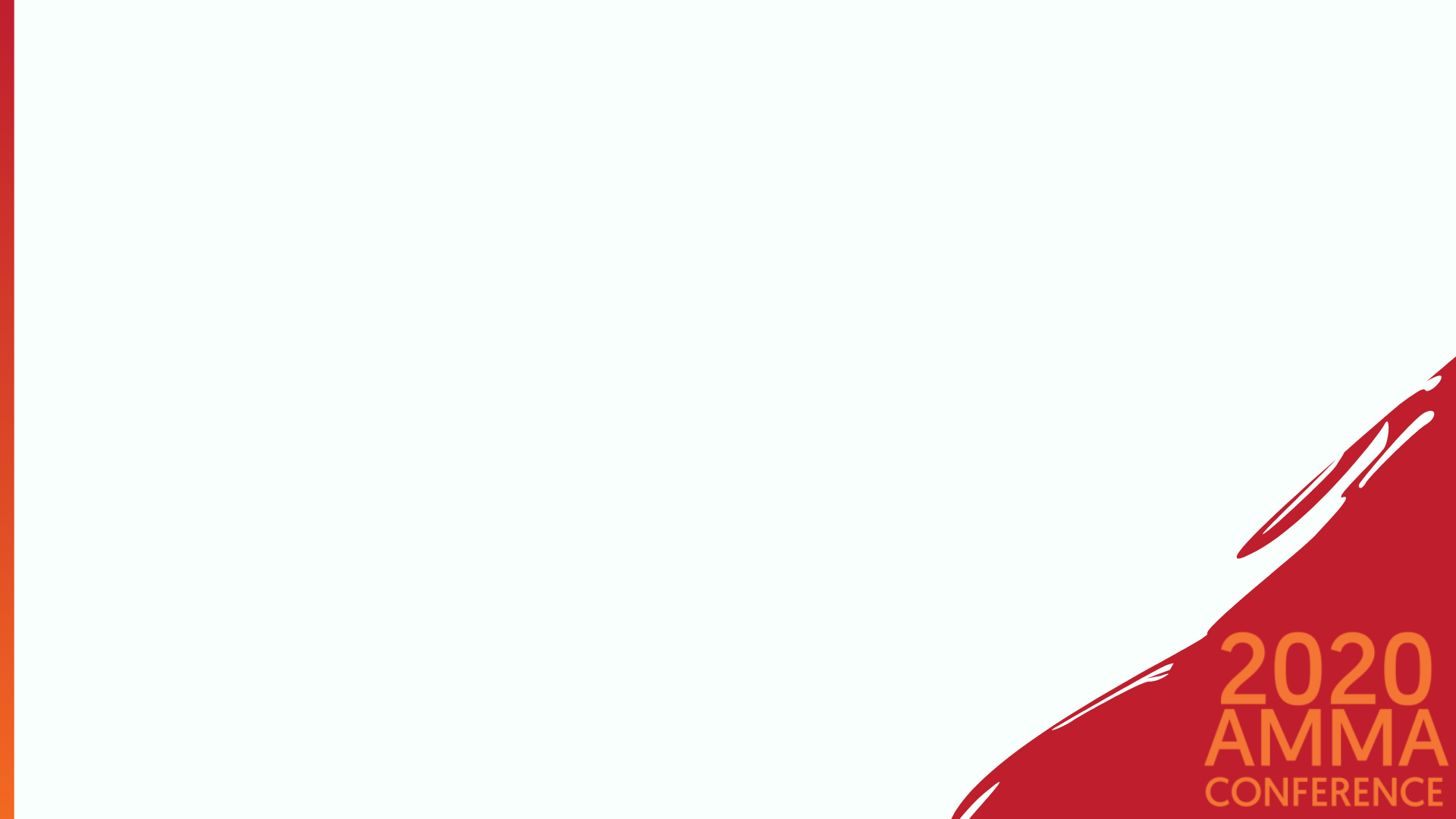 Template Header Text
Template sample text for presentations